Improving Patient Health with Adherence Packaging
Presenter NamePresenter Title, Organization
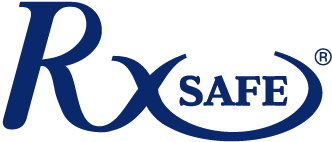 Which Patients Have Highest Risk of Non-Adherence?
Elderly Patients
Patients with Chronic Diseases
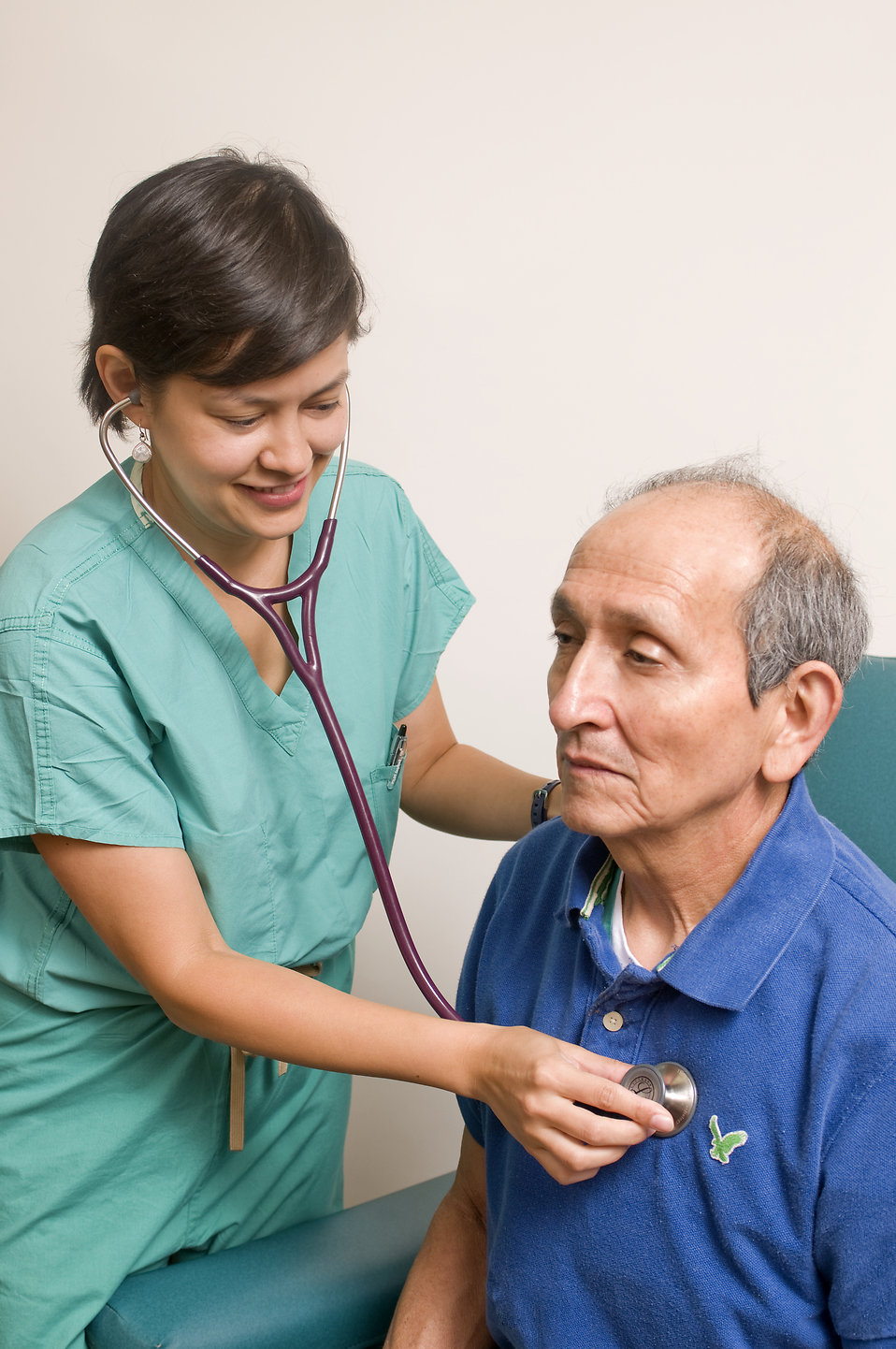 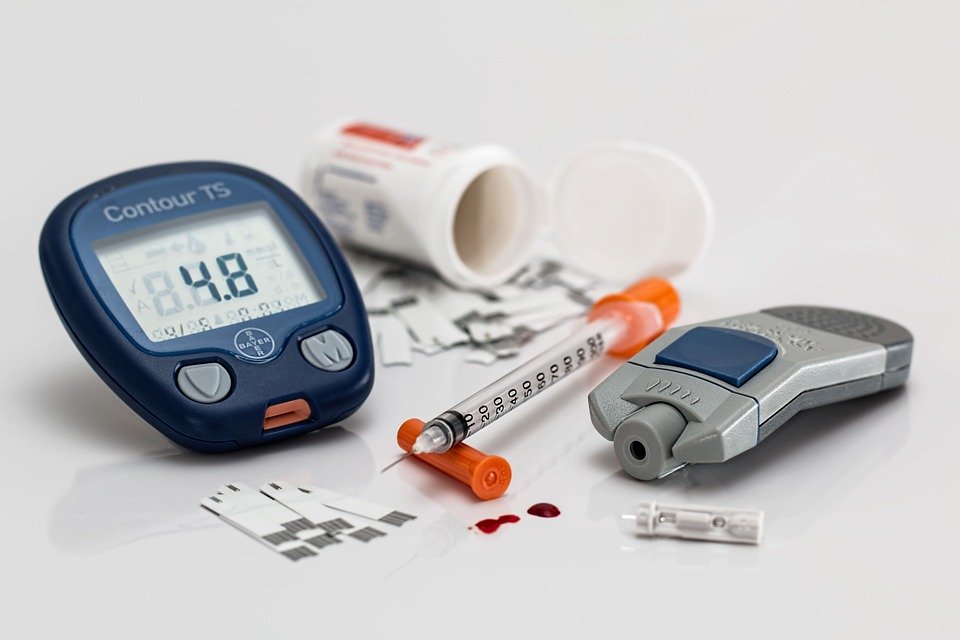 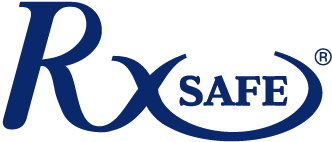 [Speaker Notes: Elderly patients: the cost of drugs is not affordable, lack the ability to make multiple trips a month to the pharmacy, often forget if they took their medications

Patients with chronic diseases: do not have the the time to make multiple trips to the pharmacy, large prescription becomes overwhelming, lack the ability to properly track which medications they]
Over 50% of Americans have 2 or more prescriptions1
60% of Americans (191M) suffer with chronic disease1
The Cost of Non-Adherence
$300B in unnecessary annual healthcare costs2
#1 self-reported reason for non-adherence is forgetfulness (62%)4
Sources: 1“Multiple Chronic Conditions in the United States”, Rand Corporation, 2017; 2 Journal of Managed Care Pharmacy 2008; 3”Medication Adherence in America”, Langer Research Associates; 4https://www.ncbi.nlm.nih.gov/pmc/articles/PMC3375198/; 5https://www.fda.gov/Drugs/ResourcesForYou/SpecialFeatures/ucm485545.htm
125,000 unnecessary deaths2
10-25% of admissions to hospitals and nursing homes are caused by poor adherence2
2/3 of Americans with prescriptions are non-adherent3
50% of 1.8B prescription meds dispensed annually within the USA are not taken correctly5
Almost 70% of Americans have at least one prescription1
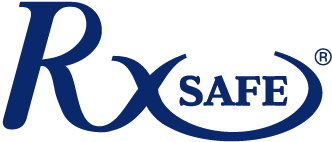 The Cost of Non-Adherence
Non-adherent elderly patients are more likely to experience ADEs (Adverse Drug Events)6
Patients often fail to take their prescriptions at the prescribed dosage level or time interval7
Non-adherent patients are likely to spend an additional $5000 for healthcare services8
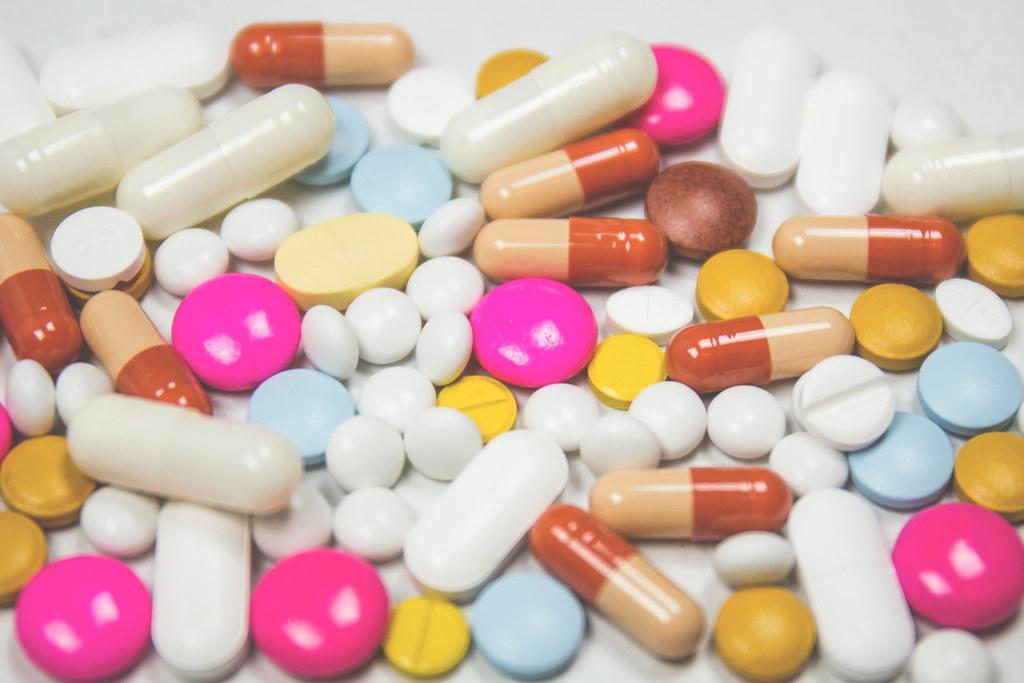 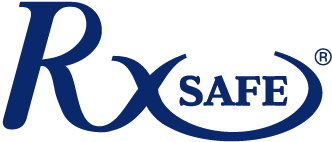 Sources: 6“Adverse Drug Events Resulting in Patient Error in Older Adults”, PubMed  2007; 7 “Thinking Outside the Pillbox” , New England Healthcare Institute,  2009; 8”Non-adherence to antipsychotic medication regimens”, Cambridge Core,  2018
The Cost of Diabetes
On average, type II diabetes patients only take approximately 60% of prescribed oral meds and insulin doses9
Non-adherence among patients with diabetes can lead to serious health complications10:
Kidney failure 
Heart attack
Stroke
Vision loss
Amputation and nerve damage
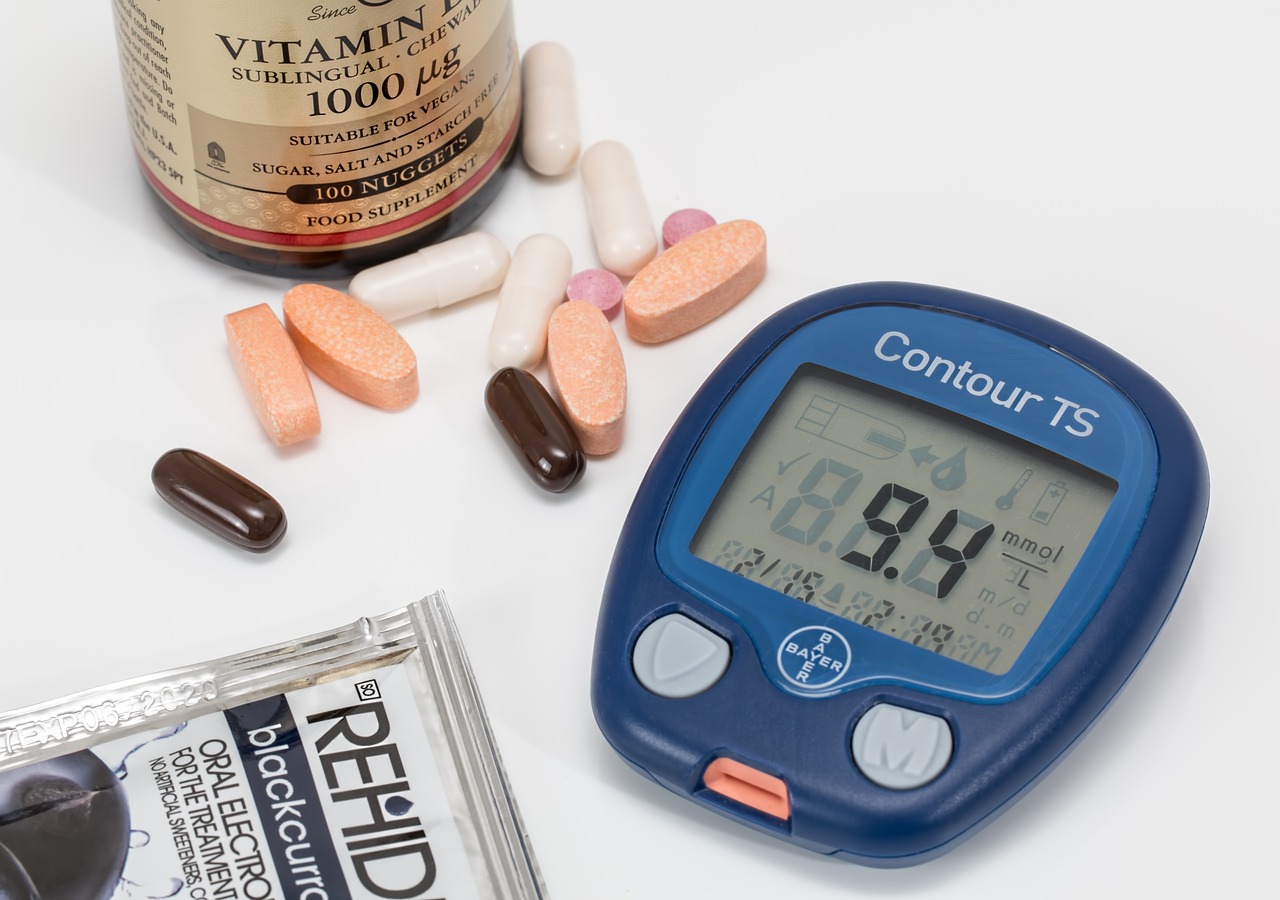 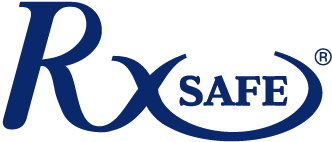 Sources: 9 World Health Organization,  2016 ; 10 American Diabetes Association  2017
How Adherence Helps Diabetes
Improved adherence to diabetes medications is associated with 13% lower odds of subsequent hospitalizations or emergency department visits11
Adherence to medications leads to better control of blood sugar levels11
Improving adherence among patients with diabetes can save approximately $2.22 billion in hospital and emergency visits11
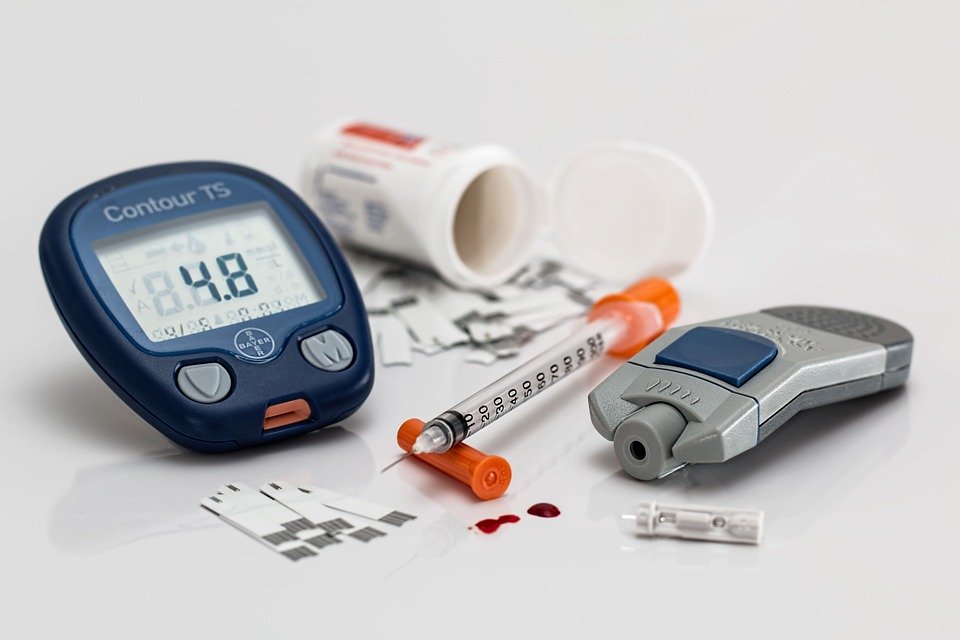 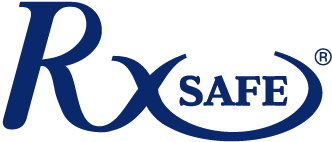 Sources: 11 Greater Adherence to Diabetes Drugs is Linked to Less Hospital Use and Could Save Nearly $5 Billion Annually, 2012
The Cost of Depression
Worldwide, there are more than 350 million people who are affected by depression12
Chronically-ill patients with depression have 76% greater odds of non-adherence13 
One study found that depression results in an average of 8 million ambulatory care visits per year14
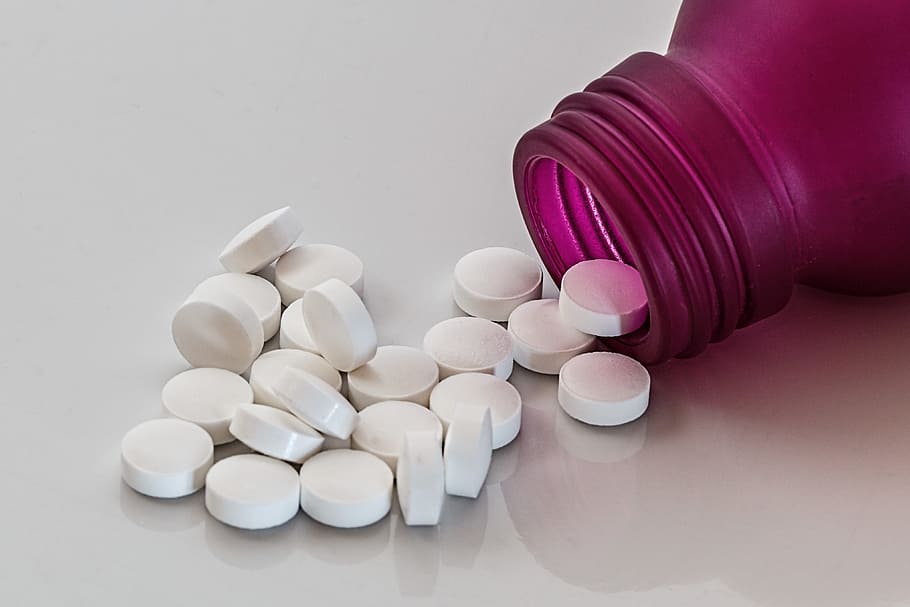 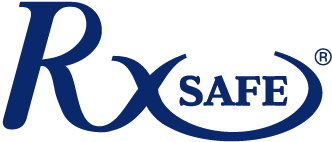 Sources: 12 WHO, depression fact sheet,  2016 ; 13  Randy.org, 2011, 14 National Center for Statistics, CDC, 2016
How Adherence Helps Depression
Improving adherence among patients with depression can improve treatment response rate15
Boosting adherence among patients with depression can decrease medical costs16
Adherent patients with depression are more likely to manage other chronic diseases17
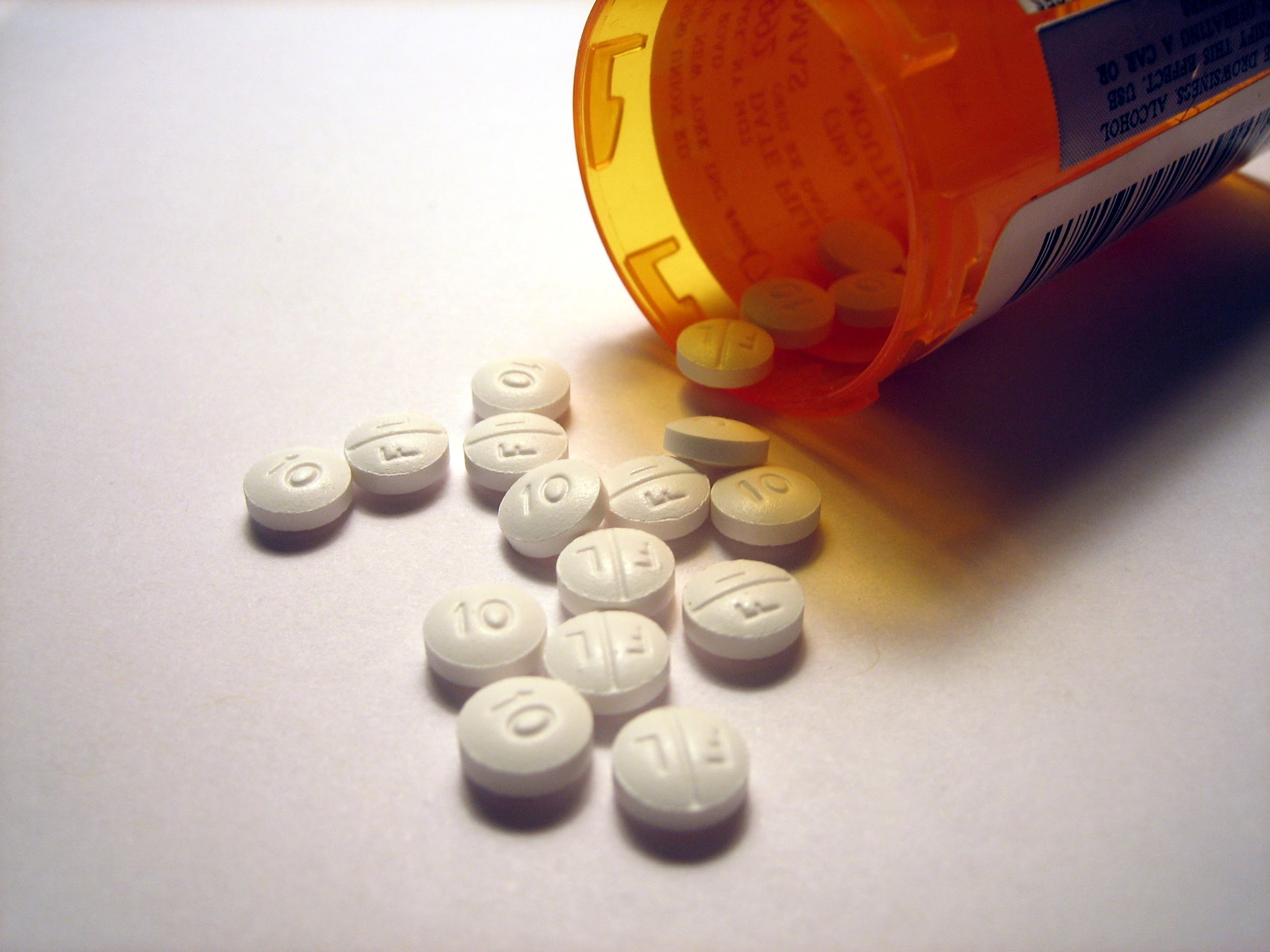 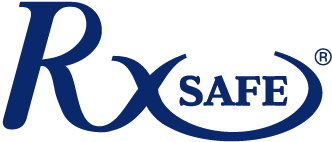 Sources: 15 British Journal of Psychiatry, 2008 ; 16  Risk Management and Healthcare Policy, 2014, 17 Journal of General Internal Medicine, 2011
The Cost of HIV/ AIDs
Patient adherence to ART (Antiretroviral Therapy) is roughly 70%, and missing a small monthly dose significantly reduces medication effectiveness18
Non-adherence to ART is associated with an increased rate of hospitalization, morbidity and mortality19
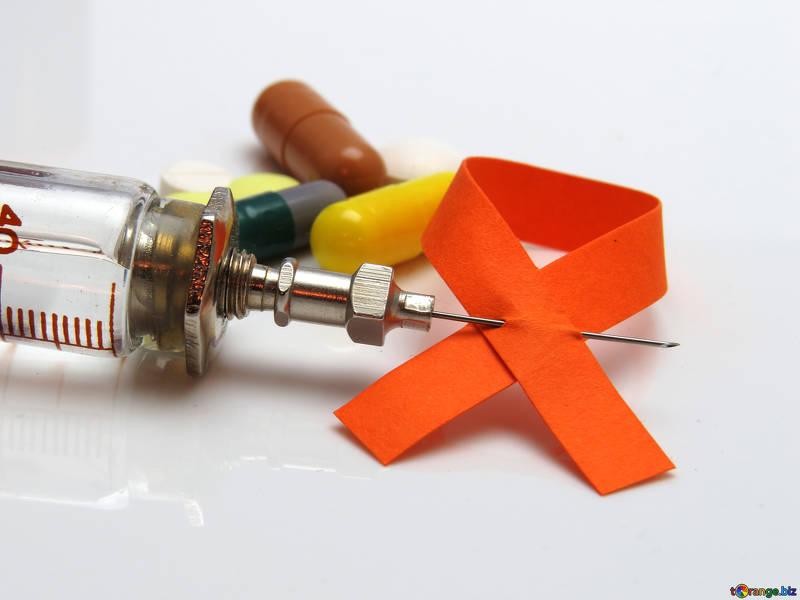 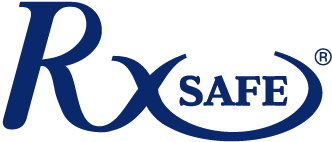 Sources: 18 National Institutes of Health, 2016; 19 Free Radical Biology and Medicine, 2011
How Adherence Helps HIV/AIDS
When pharmacists get involved, a number of measures improve:
Higher rates of viral suppression
Increased CD4 cell counts
Reduced pill burden and frequency20 
Adherence to ART helps patients living with HIV live longer21
Proper adherence to ART reduces the risk of transmission to others21
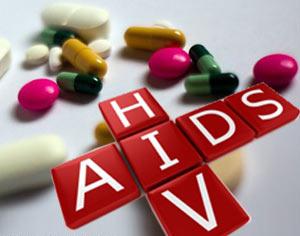 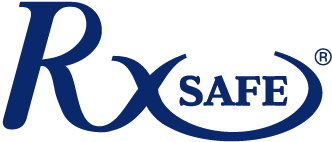 Sources: 20 HIV InSite Knowledge Base, 2006; 21 National Center for Health Statistics, CDC, 2016
The Cost of Cardiovascular Disease
Cardiovascular disease contributes to nearly $1 billion every day in medical costs and lost productivity22 
Non-adherent heart attack survivors have been found to have an increased risk of death and further health complications23 
More than 60% of those suffering from heart disease in the U.S. are non-adherent24
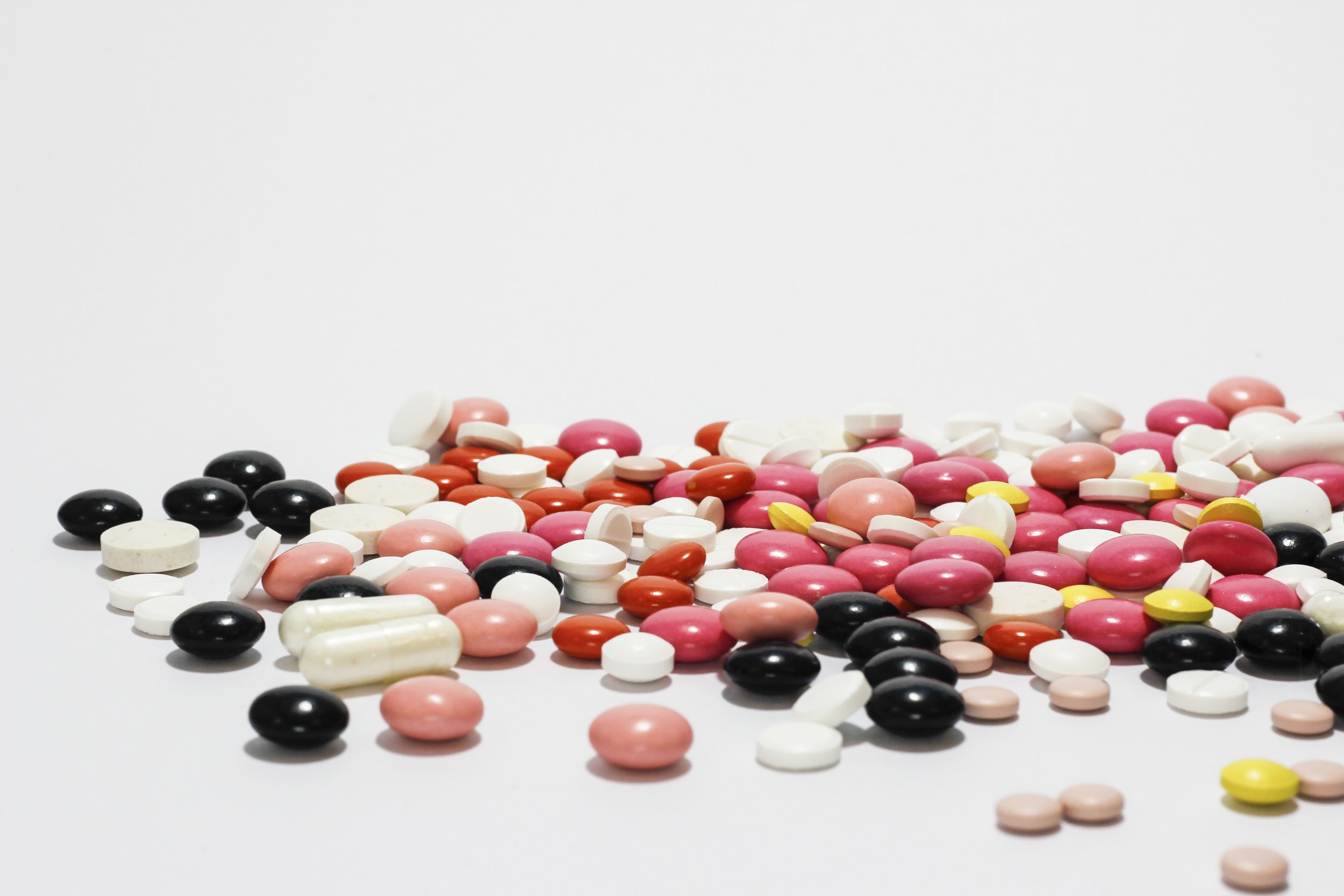 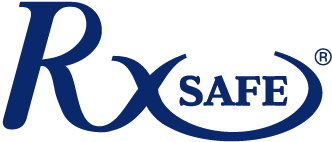 Sources: 22  CDC Foundation, 2015; 23 Journal of the American Medical Association, 2007; 24 Archives of Internal Medicine, 1993
How Adherence Helps Cardiovascular Disease
Adherent patients have 15%-19% lower risk of developing heart disease25
Adherent patients have a 29%-45% lower risk of death25
Patients were properly adhere to their medications saw improvements in blood pressure and lipid control26
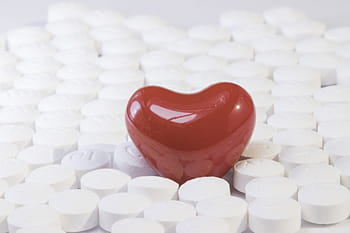 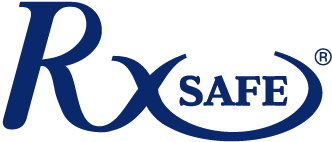 Sources: 25  CardioSmart, 2013; 26 JAMA, 2006
The Cost of Cystic Fibrosis
Approximately 50% of patients with cystic fibrosis adhere to pulmonary medication27
Non-adherence is associated with28:
Pulmonary exacerbations
Lower baseline lung function
Increased hospitalizations
Treatment becomes more complex as disease progresses29
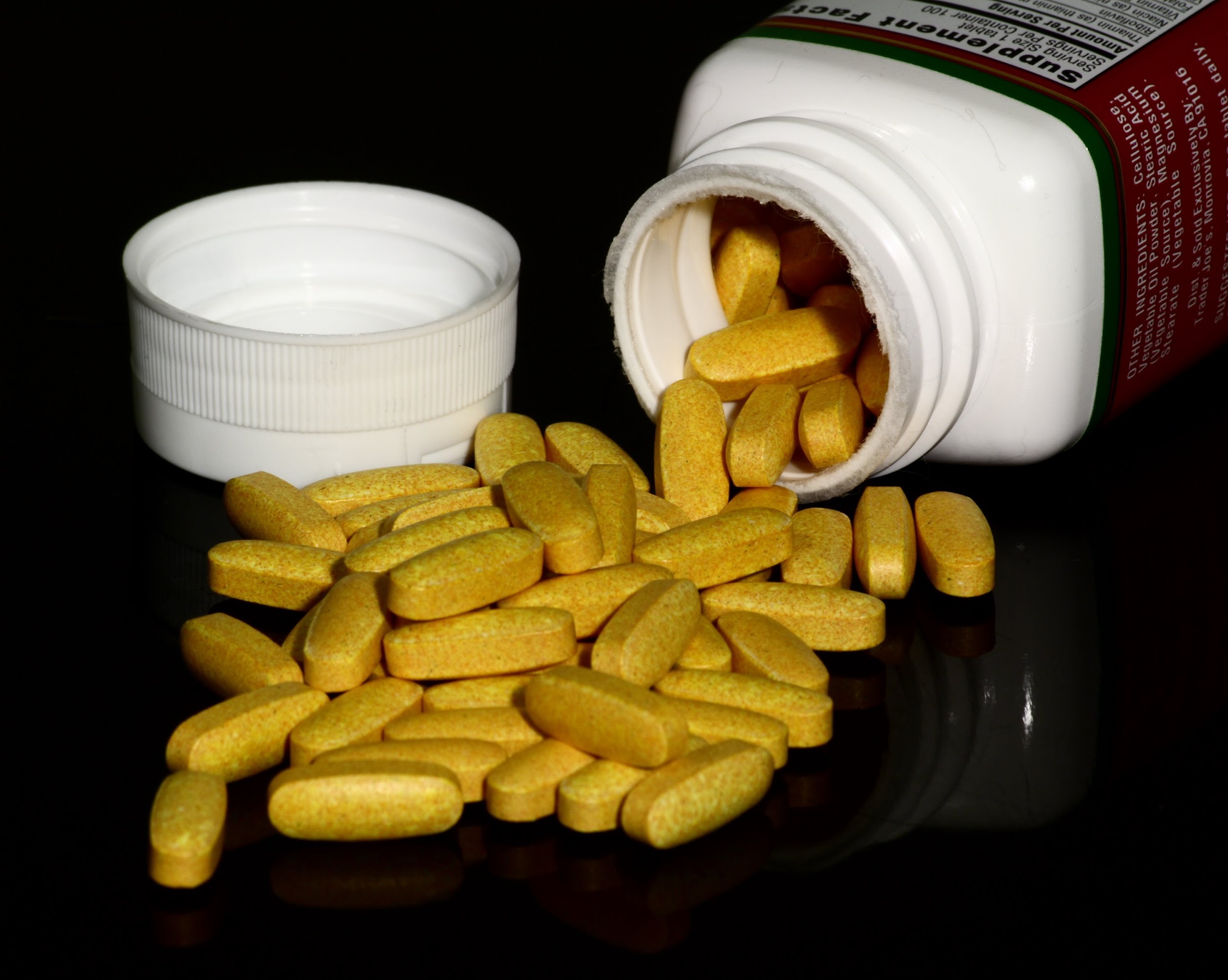 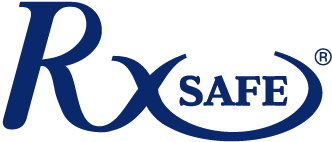 Sources: 27  Curr Opin in Pul Med, 2013; 28Curr Opin in Pul Med, 2013; 29 CF: Renewed Hope Through Research, 2012
How Adherence Helps Cystic Fibrosis
Adherence to treatment is associated with improved pulmonary status and increased longevity30
When pharmacists support adherence programs, access to cystic fibrosis medications rose from 52% to 98%31
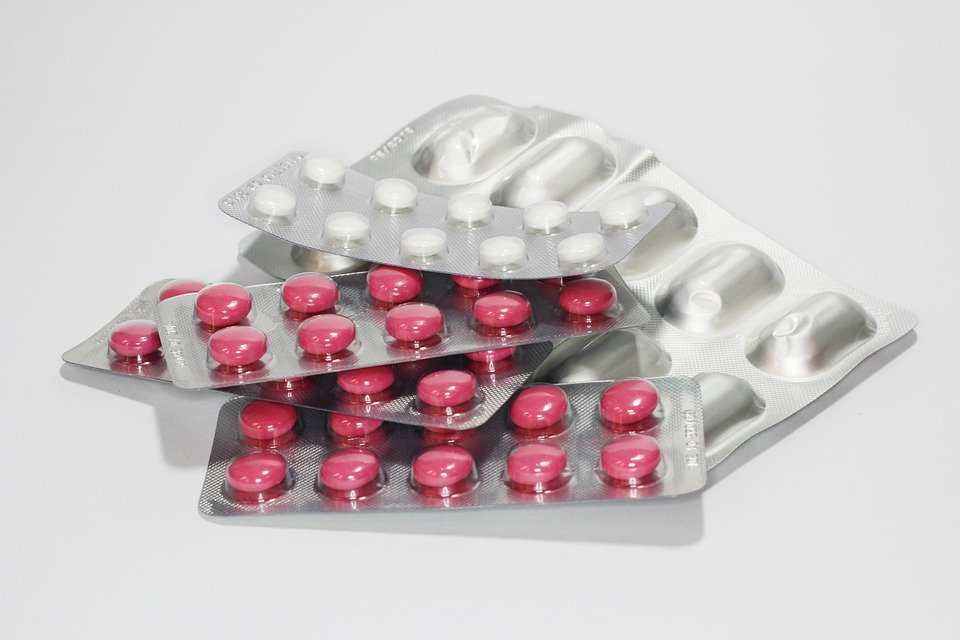 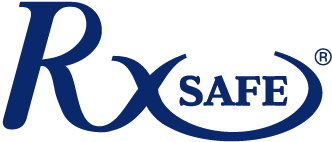 Sources: 30  Journal of Pediatric Psych, 2009,31 Pediatric Pulmonology, 2014
The Cost of Cancer
National costs to treat cancer are expected to reach $156 billion by 2020, up from $125 billion in 201022
Some studies have shown oral chemotherapy adherence rates below 20%23 
Complicated medication regimens can pose additional health risks when integrated into patients’ lifestyles and existing drug regimens24
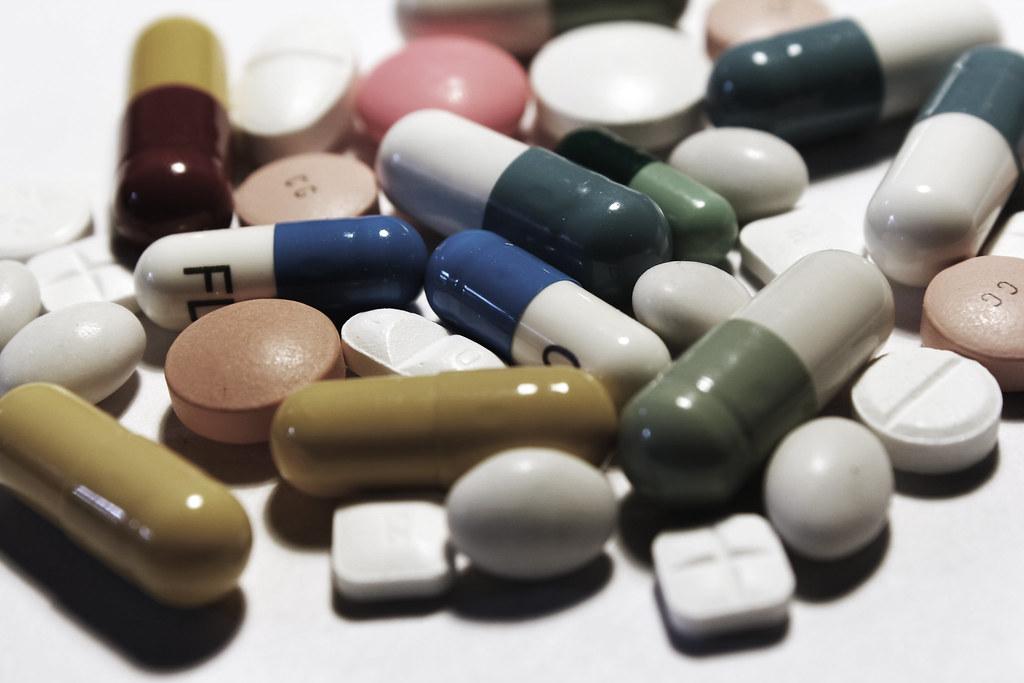 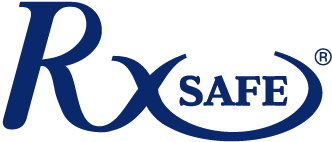 Sources: 22  World Health Organization, 2016; 20 Journal of National Cancer Institute, 2015; 21 BMC Research Notes, 2017
How Adherence Helps Cancer
Improving adherence among cancer patients drastically increases overall survival and life expectancy35 
A study found that adherence programs can help increase adherence of chemotherapy by 89.3%36
Adherence programs help patients understand their medication regimen, and make their prescriptions more manageable
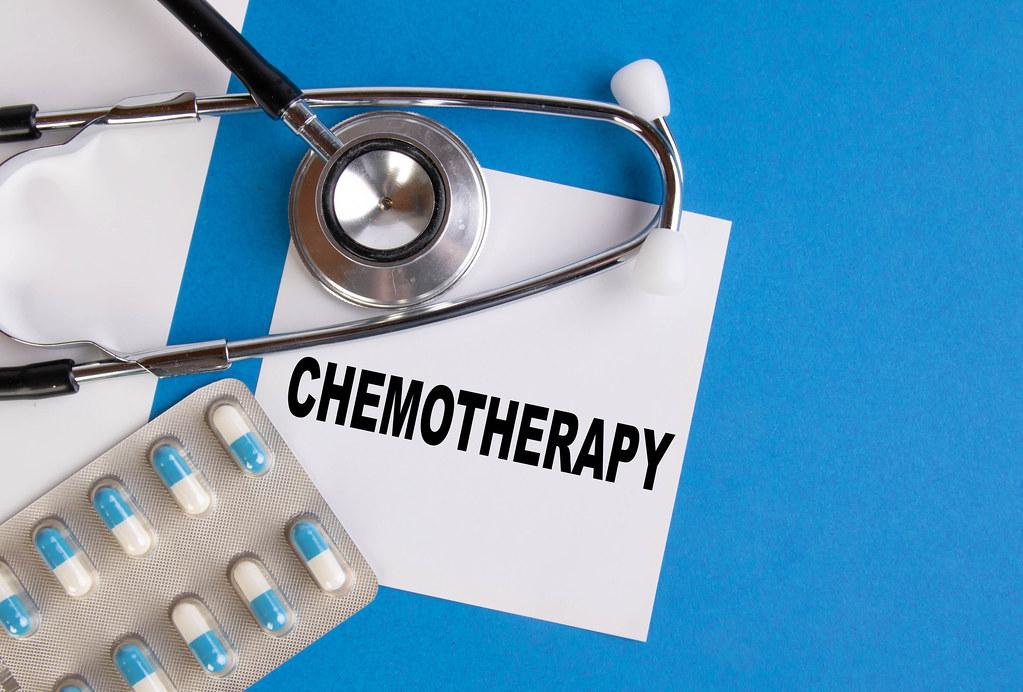 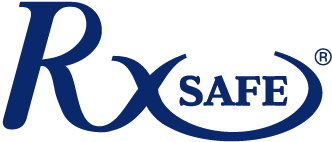 Sources: 35 Seminars in Oncology Nursing, 2011, 36 Journal of the American Association for Cancer Education, 2014
Who Can Help Non-Adherent Patients?
Who is closest to the patients?
Who do the patients trust most?
Who is best positioned to offer the solution?
Local Pharmacists and
YOU!
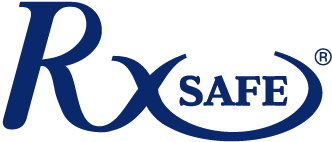 The Benefits of Adherence
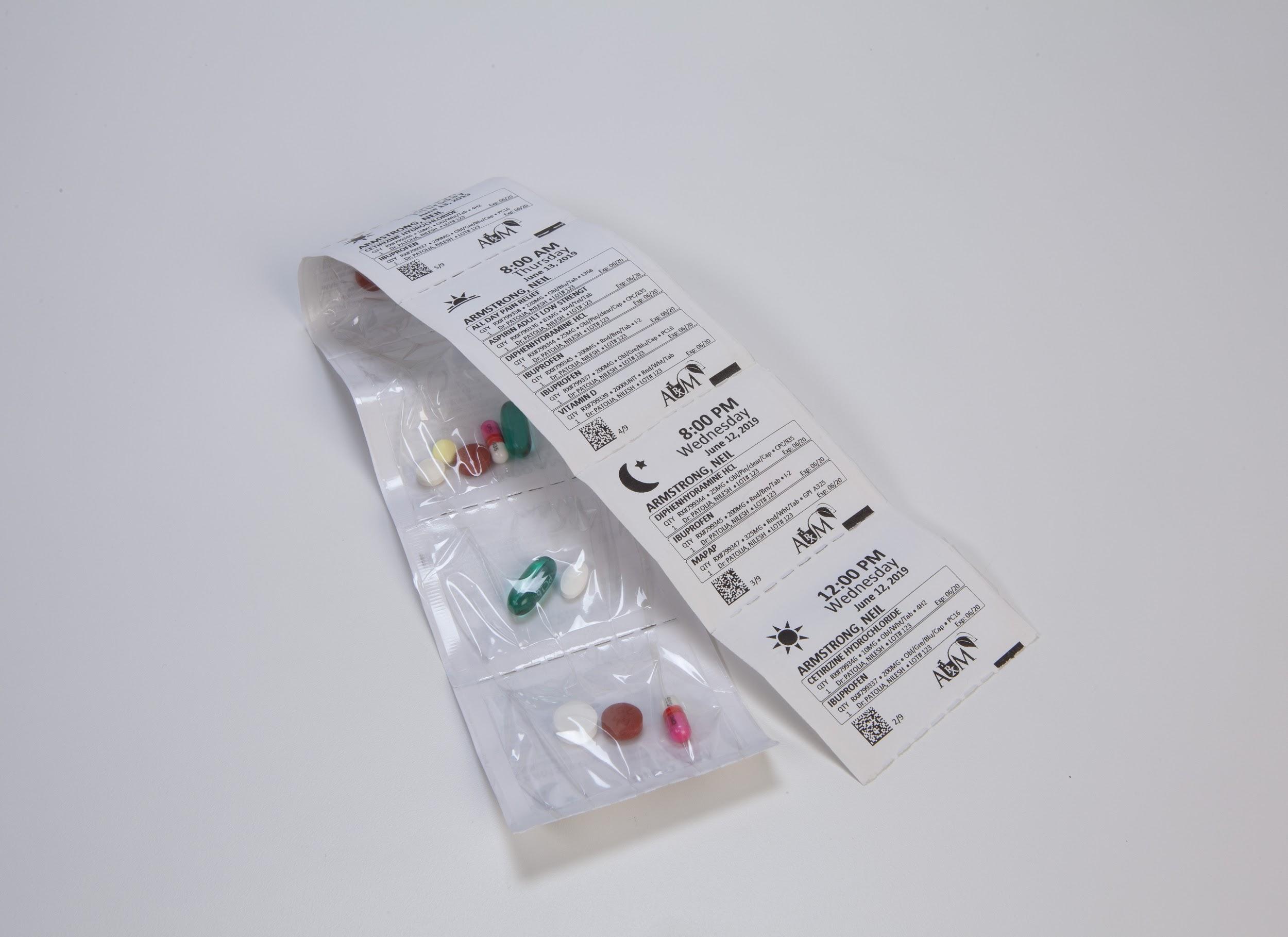 Patients with high adherence rates have lower hospitalization rates than non-adherent patients37
Pharmacists who provided automatic prescription refill programs saw an increase in adherent patients38
High adherence among patients can significantly improve star ratings38
Sources: 37“Impact of Medication Adherence on Hospitalization Risk and Healthcare Costs”, Ovid,  2005; 38 “The Influence of a Community Pharmacy Automatic Prescription Refill Program on Medicare Part D Adherence Metrics”, JMCP,  2016
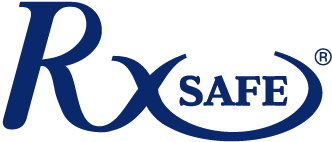 The Benefits of Adherence
Patients enrolled in a med sync program have an adherence rate of 66%-75.5%, compared to non-adherent patients who have a rate of 37%-40.8%39
Pharmacies that run a med sync program experience higher EQuIPP scores40
Med sync helps increase prescription volume by 4.8% for pharmacies in the first 6 months40
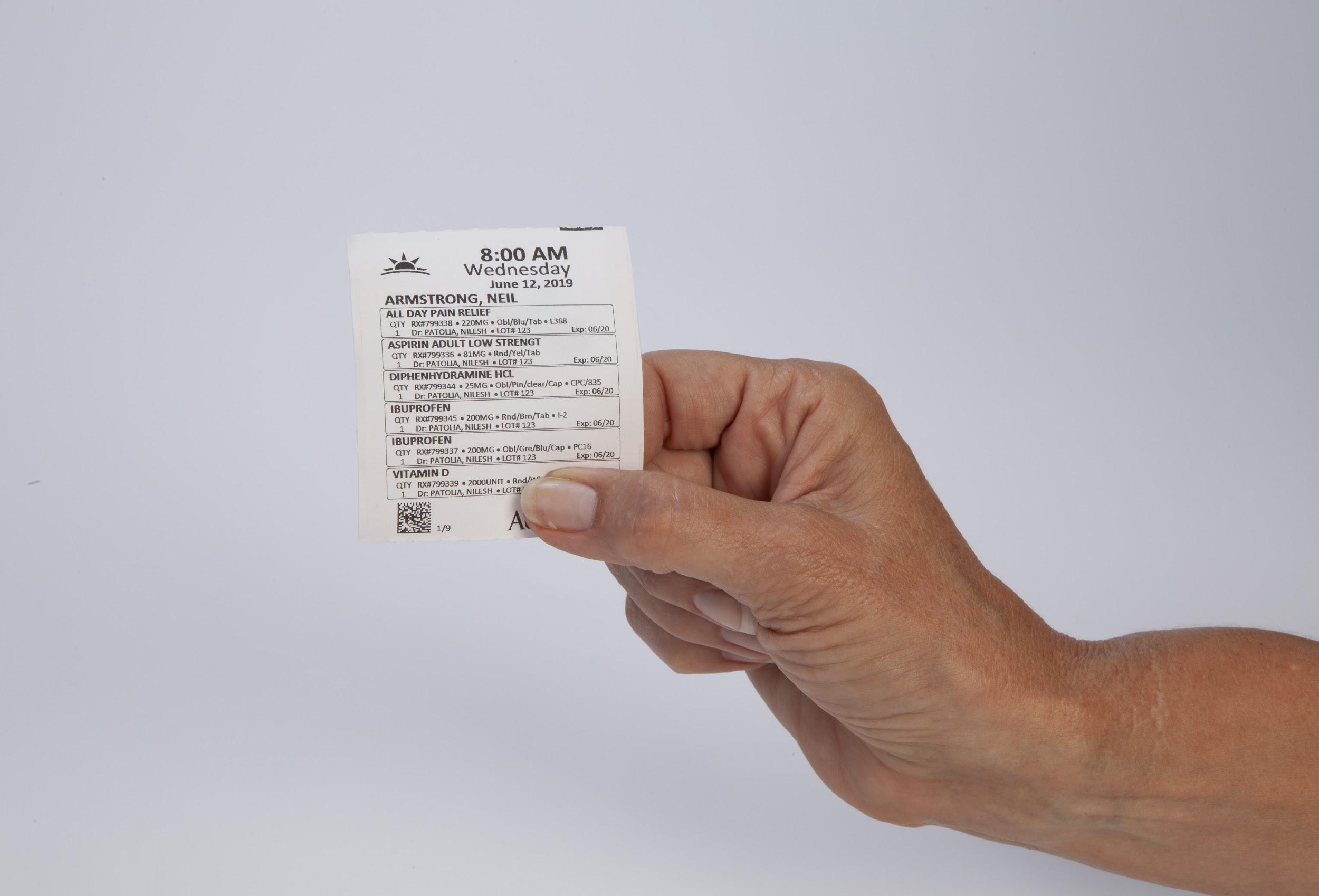 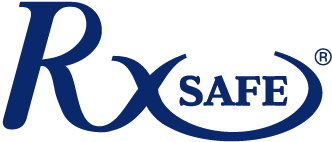 Sources: 39 Journal of American Pharmacists Association,  2013; 40  Journal of American Pharmacists Association, 2017
Issues with Traditional Methods
Pill organizer: 
Patients can incorrectly organize their medication
Patients must organize their medication weekly
Pill bottle: 
Patients can forget when their medication is supposed to be taken
Patients can forget if they took their medication
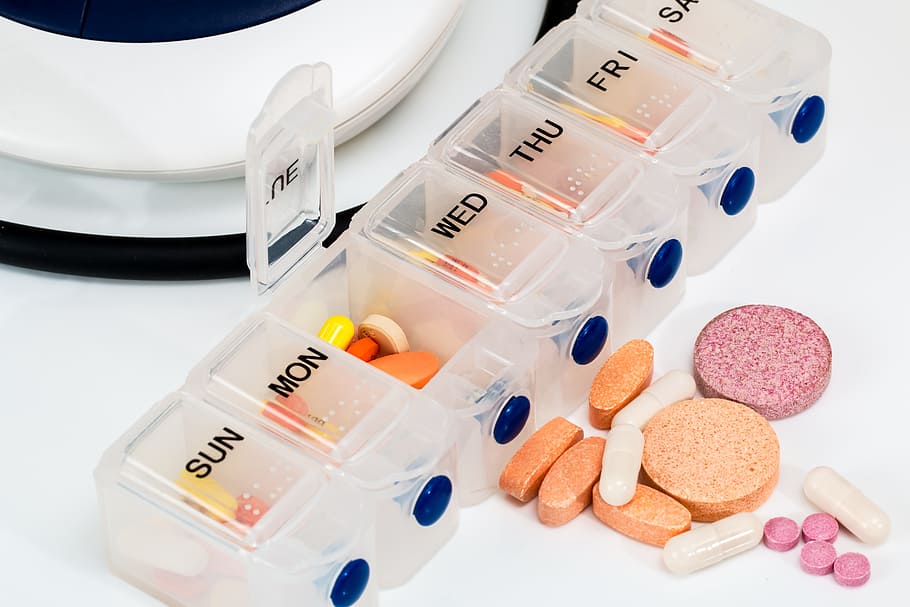 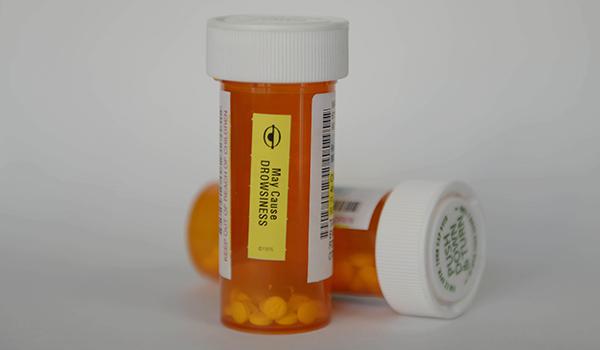 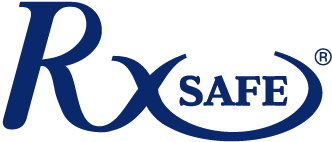 Blister Cards
Blister cards, a type of prescription packaging, are created by sealing pills inside a plastic bubble and foil 
What are the inefficiencies of blister cards?
Preparing the blister cards requires a significant amount of time & labor
The sealing of the foil and plastic is time consuming, and can be expensive
Blister cards take up a lot of space and are difficult to travel with
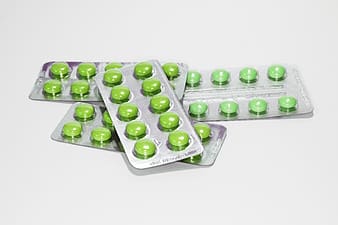 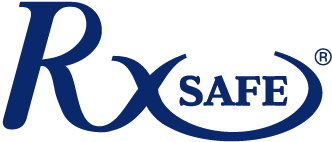 Improving Adherence with Strip Packaging
What is adherence strip packaging?
A strip of small pouches that organizes a patient’s prescriptions
The type of medication, dosage, date, and time the medication needs to be taken, are printed directly on the pouch
Each pouch can easily be torn off the strip and taken on the go
Typically one pouch per med pass, not as bulky as blister cards
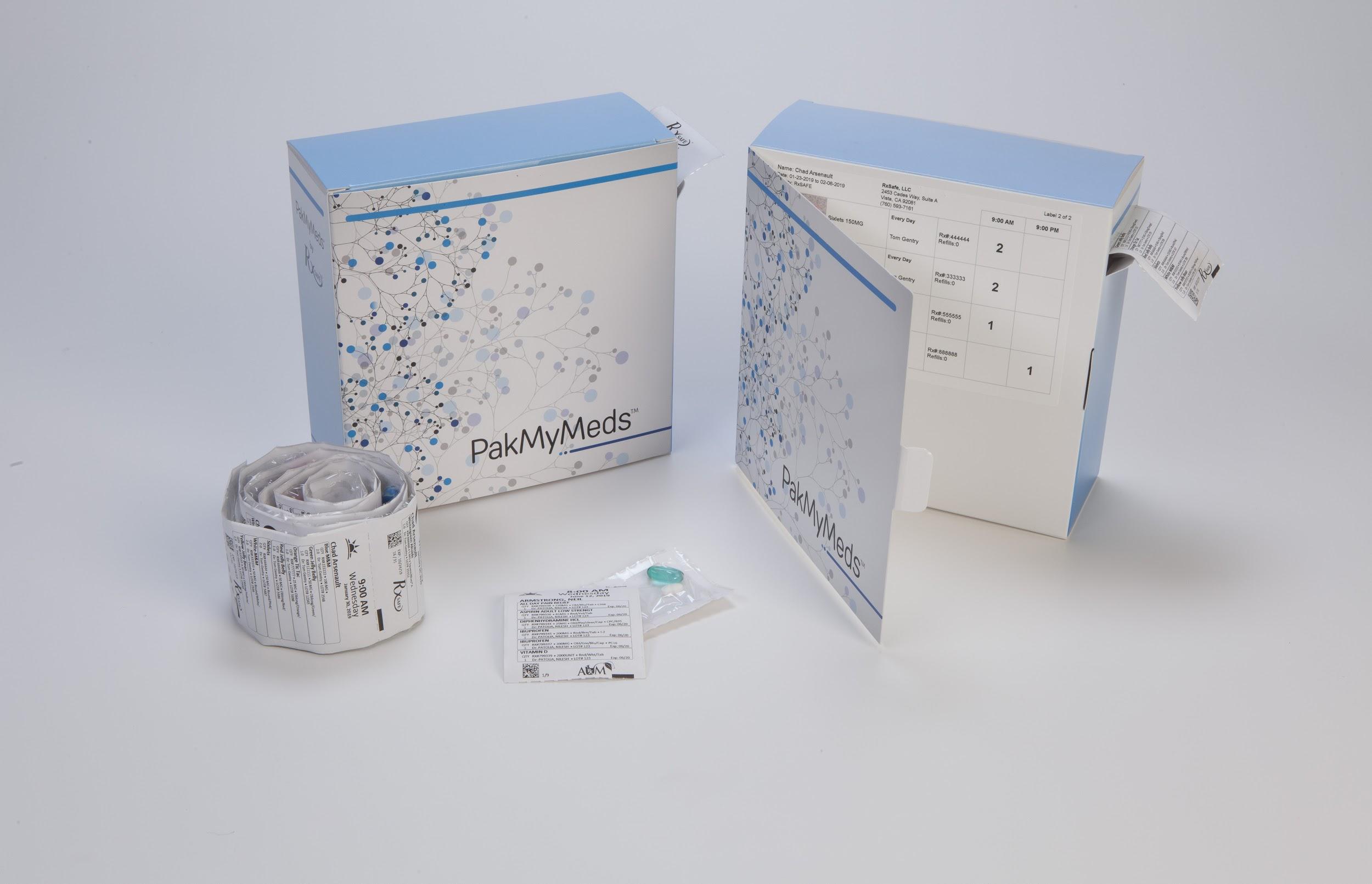 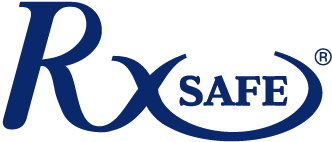 Benefits of Adherence Packaging
One study showed that patients enrolled in 30-day and 90-day automatic refill programs had significantly higher adherence41
Patients enrolled in the automatic refill programs have significantly fewer days of oversupply41
Automatic refills are helpful for patients who have difficulty making multiple trips to the pharmacy and have trouble remembering41
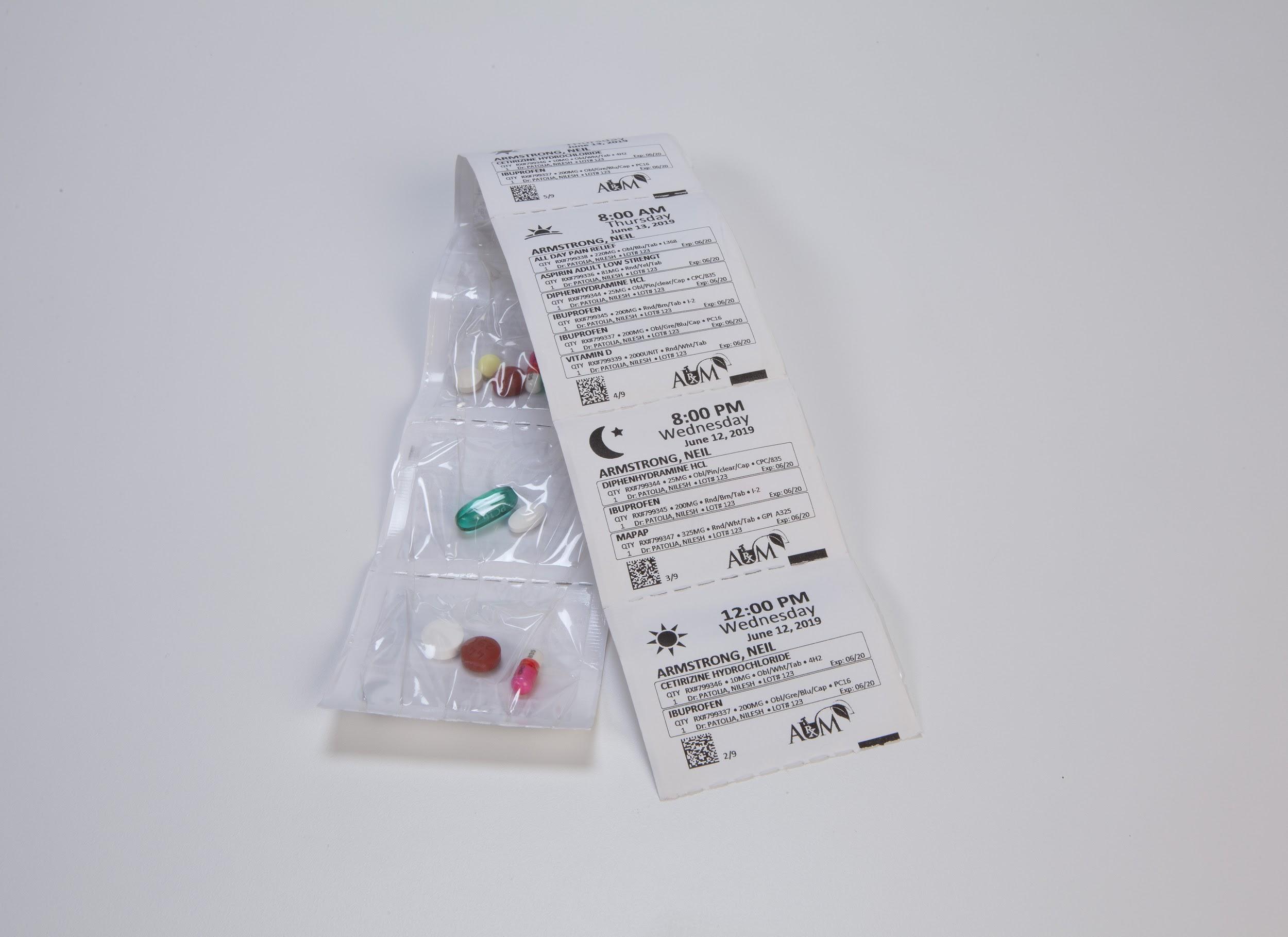 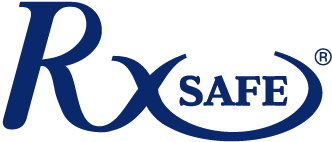 Sources: 41 Medication Adherence: The Elephant in the Room,  2018
RapidPakRx
RapidPakRx features:
Unmatched speed, flexibility, and accuracy
Runs up to 20 “smart” bulk-loaded, universal cartridges, simultaneously
No exceptions tray (no errors from hand filling)
3-step integrated machine vision, further reduces errors and rework
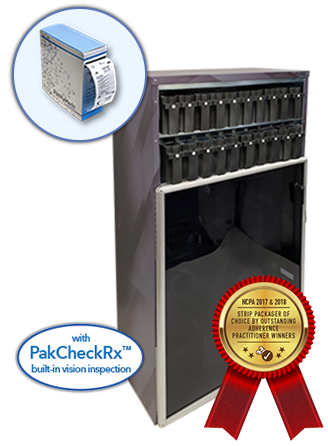 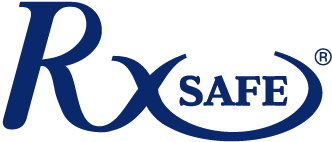 PakMyMeds vs. PillPack: Clearer Label
PakMyMeds label includes:
Patient name
Date & time
Dosage required 
Drug name
Description of each pill
Pill expiration date
PillPack label includes:
Date & time
Dosage required
Drug Name
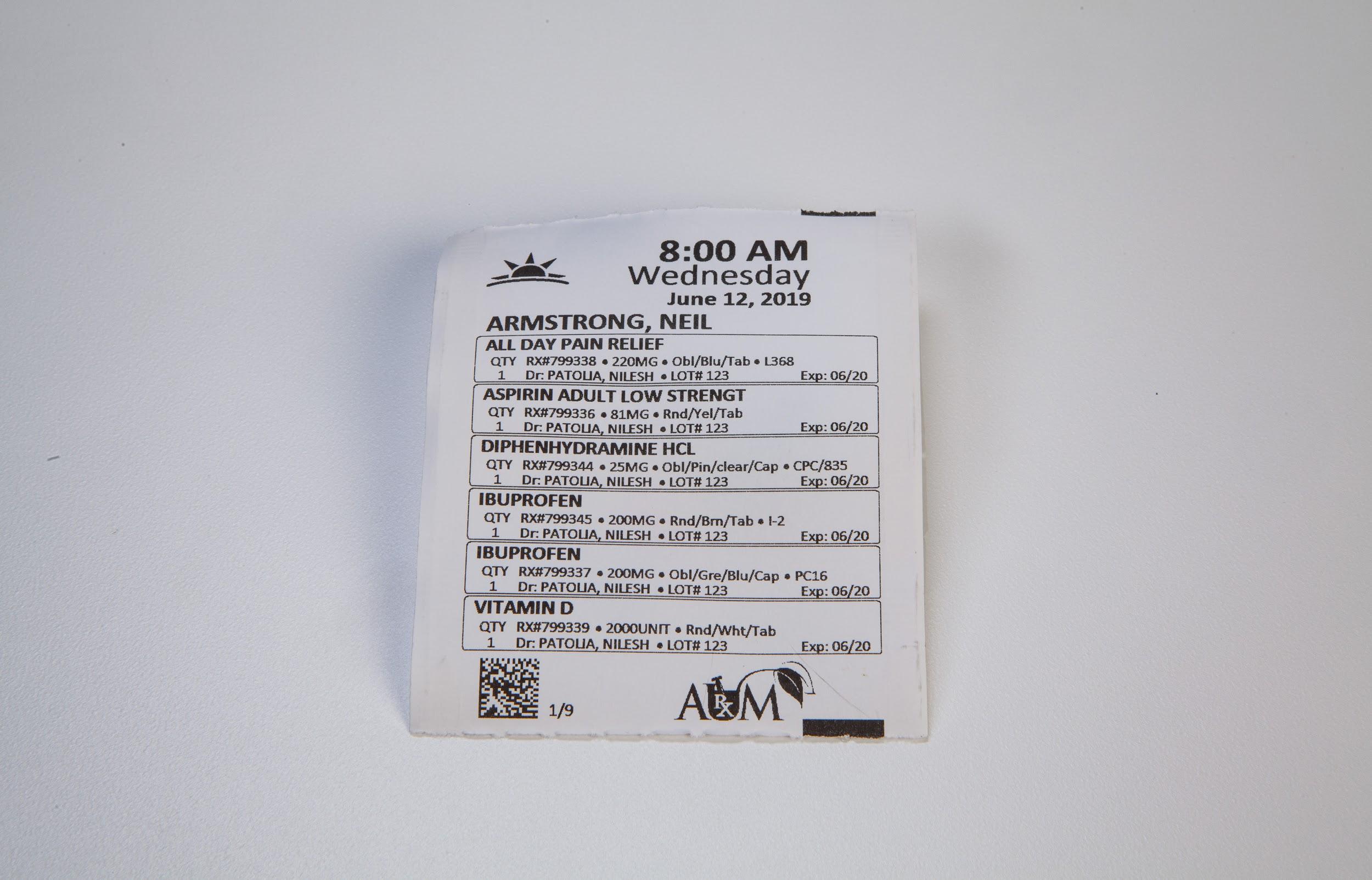 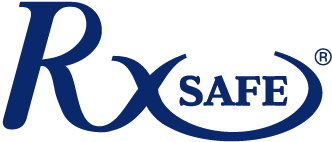 PakMyMeds vs PillPack
PakMyMeds:
Pouches are easier to open 
Labeling is easy for patients to understand
PakMyMeds uses only one pouch per med pass
Easy for patients to take their medication on the go

PillPack:
Harder for patients to tear open the pouches 
Can require multiple pouches per med pass (5 NDC limit)
Only fills on 30-day cycle
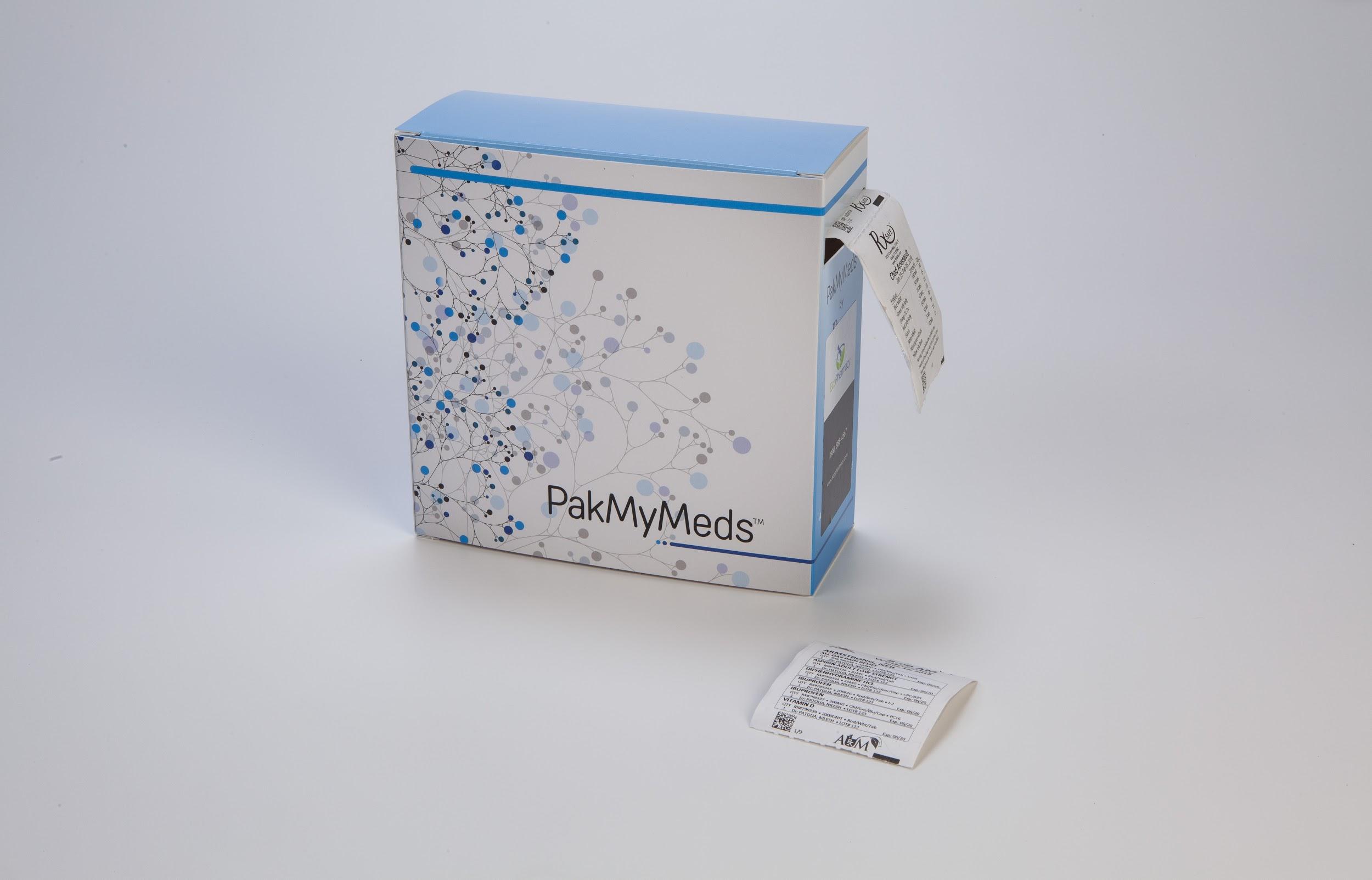 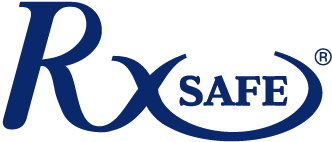 PakMyMeds vs PillPack
PakMyMeds: Local
Pharmacists know their patients
Pharmacy provide patients personalized/quality care 
Patients receive recommendations for other pharmacy programs to help improve their health
Prescription changes are easier to communicate and manage
PillPack: Mail Order 
No in-person patient consultations
Risk of theft is a concern 
Shipping delays are common
Shipping conditions can expose medication to heat and cold that exceeds manufacturer recommendations
Prescription changes take longer to process and implement
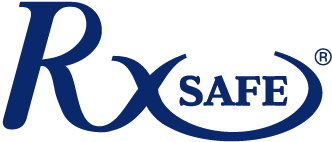